Probabilistic Kolmogorov Complexity
(Tutorial - Part 2)
Igor Carboni Oliveira
University of Warwick
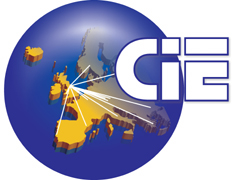 Computability in Europe
July/2025
1
Tutorial
Part I (Yesterday)
Introduction
Prime numbers & complexity lower bounds
Last 5 years or so
Advances in probabilistic Kolmogorov complexity
Part II (Today)
Central problems from complexity theory
Adding nondeterminism to probabilistic Kolmogorov complexity
Last 6 months
(upcoming papers)
NP-hardness in Meta-Complexity
2
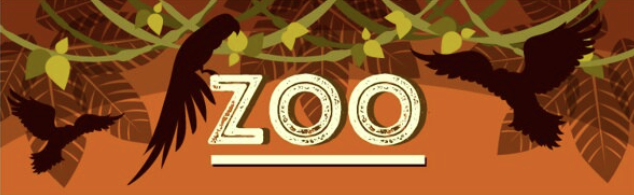 Today
Which features of Kolmogorov complexity survive in the time-bounded setting?
Zoo of time-bounded Kolmogorov complexity notions:
Language Compression
Source Coding
Symmetry of 
Information
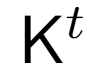 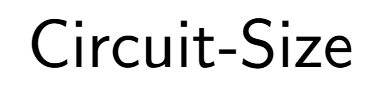 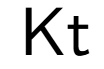 Meta-Complexity: What is the complexity of estimating complexity?
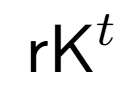 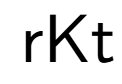 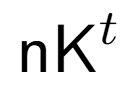 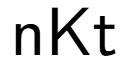 e.g., given a string x and a time bound t, compute Kt(x)
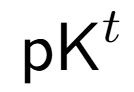 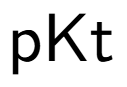 Applications in Theoretical Computer Science
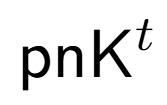 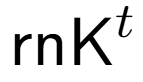 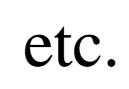 3
Plan
1. Probabilistic notions of Kolmogorov Complexity
2. Central problems from complexity theory
3. A new hardness result in meta-complexity
4. Adding nondeterminism to probabilistic Kolmogorov complexity
4
Plan
1. Probabilistic notions of Kolmogorov Complexity
2. Central problems from complexity theory
3. A new hardness result in meta-complexity
4. Adding nondeterminism to probabilistic Kolmogorov complexity
4
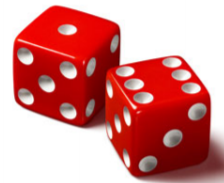 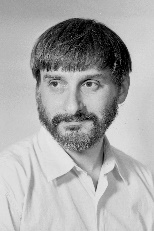 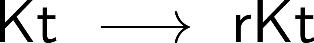 Today: “polynomial-time measures”
5
Probabilistic Kolmogorov Complexity
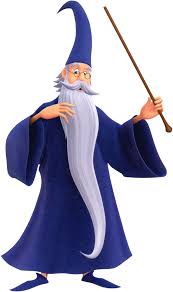 Resembles NP
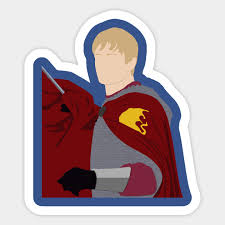 Resembles MA
Resembles AM
6
Probabilistic Kolmogorov Complexity
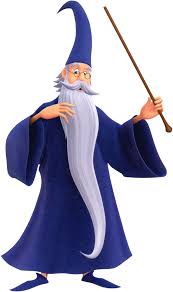 Resembles NP
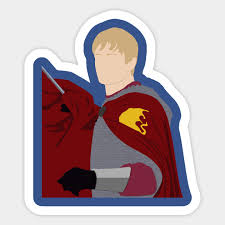 Resembles MA
Resembles AM
6
Probabilistic Kolmogorov Complexity
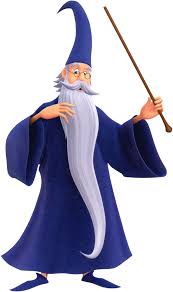 Resembles NP
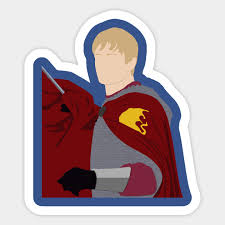 Resembles MA
Resembles AM
6
Plan
1. Probabilistic notions of Kolmogorov Complexity
2. Central problems from complexity theory
3. A new hardness result in meta-complexity
4. Adding nondeterminism to probabilistic Kolmogorov complexity
7
Complexity World
“P vs NP”
(Is NP contained in BPP?)
“Cryptography” 
(Existence of OWF?)
“Derandomization”
(Power of BPP?)
Language Compression & Meta-Complexity
Source Coding
Symmetry of Information
Kolmogorov Complexity World
8
Complexity World
“P vs NP”
(Is NP contained in BPP?)
“Cryptography” 
(Existence of OWF?)
“Derandomization”
(Power of BPP?)
Language Compression & Meta-Complexity
Source Coding
Symmetry of Information
Kolmogorov Complexity World
8
Symmetry of Information and One-Way Functions
Definition (One-Way Functions):
9
Symmetry of Information and One-Way Functions
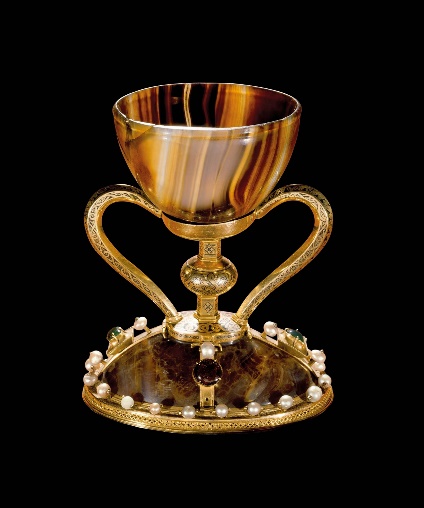 Definition (One-Way Functions):
OWFs are both necessary and sufficient for:
- Private-key encryption [GM84, HILL99]
- Pseudorandom generators [HILL99]
- Authentication schemes [FS90]
- Pseudorandom functions [GGM84]
- Digital signatures [Rompel90]
- Commitment schemes [Naor90]
- Coin-tossing [Blum84]
                              ….
9
Symmetry of Information and One-Way Functions
Definition (One-Way Functions):
Theorem [Longpré-Watanabe 1995]:
One-way functions exist
?
9
Symmetry of Information and One-Way Functions
Definition (One-Way Functions):
Two key points:
9
One-way functions do not exist
Symmetry of Information and One-Way Functions
Theorem [Hirahara-Ilango-Lu-Nanashima-Oliveira 2023]
10
Relevance of SoI to the foundations of cryptography
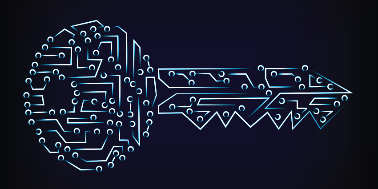 Failure of symmetry of information 
for a non-negligible fraction of pairs (x,y) of strings 
produced by a samplable distribution is all we need to 
construct key cryptographic primitives and protocols
11
4. Language Compression
Bigger Picture: Equivalences
2. Symmetry of Information
[Hirahara-Ilango-Lu-Nanashima-Oliveira 2023]
3. Conditional Coding
(average-case)
(average-case)
(average-case)
12
Complexity World
“P vs NP”
(Is NP contained in BPP?)
“Cryptography” 
(Existence of OWF?)
“Derandomization”
(Power of BPP?)
Language Compression & Meta-Complexity
Source Coding
Symmetry of Information
Kolmogorov Complexity World
13
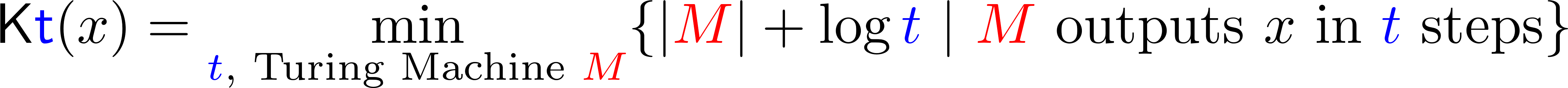 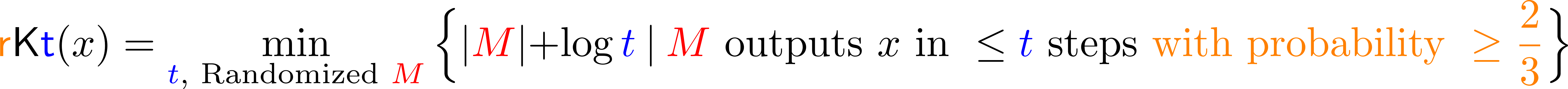 Coding Theorem
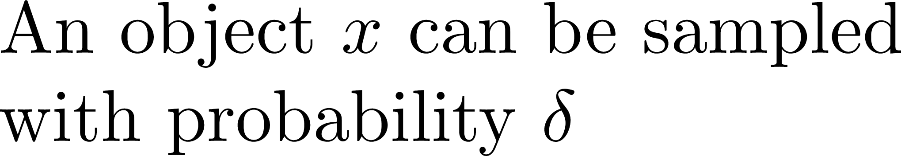 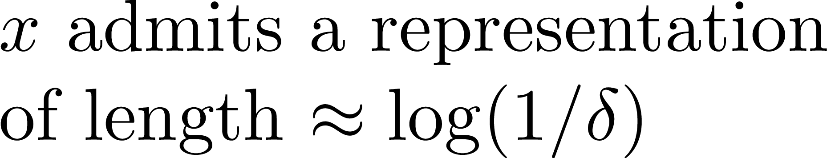 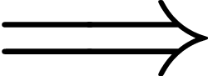 [Lu-Oliveira 2021]  Near-optimal coding holds for rKt:
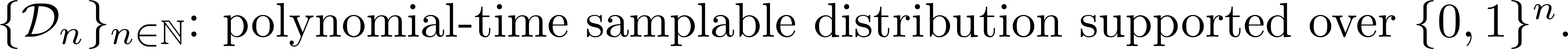 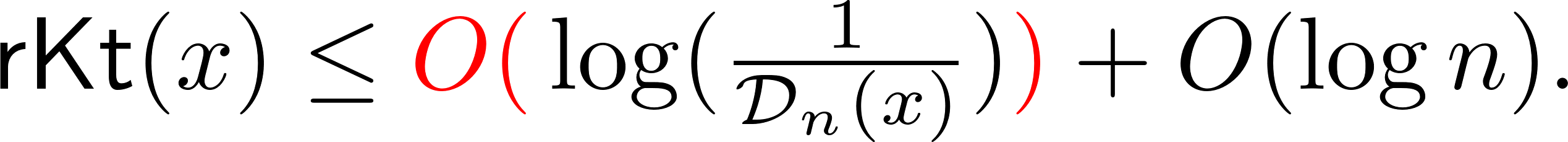 14
Does the coding theorem hold for Kt complexity?
(Is randomness essential to achieve a compressed representation?
15
Weaker notions of compression
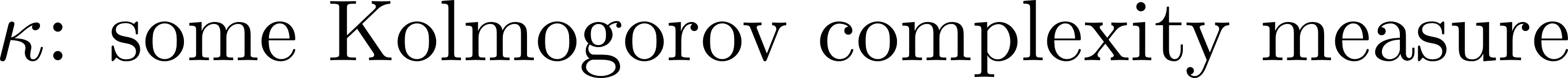 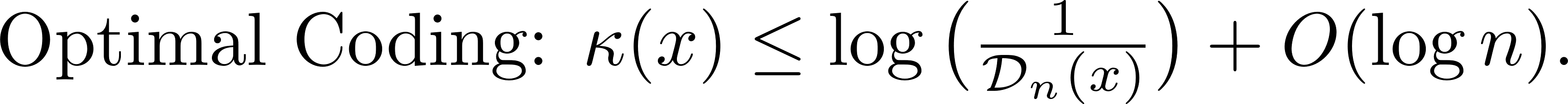 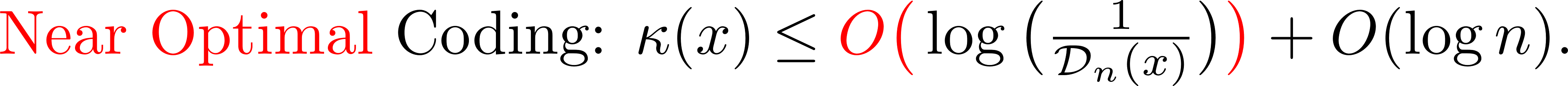 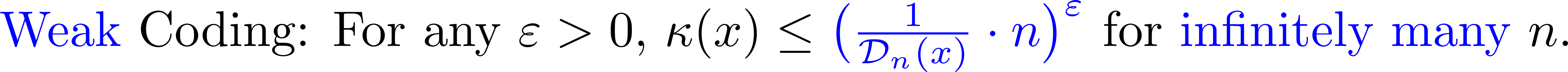 16
Compression and BPP
[Joint work with Jinqiao Hu and Zhenjian Lu 2025]
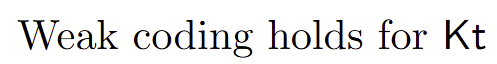 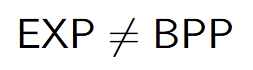 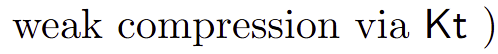 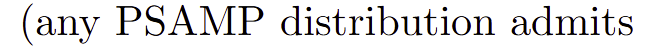 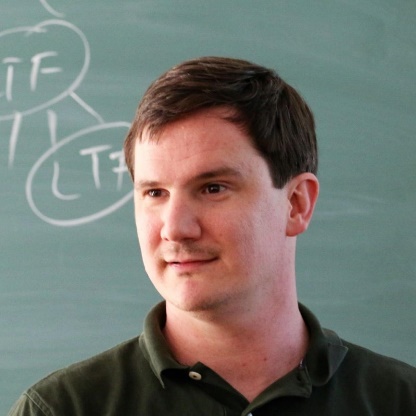 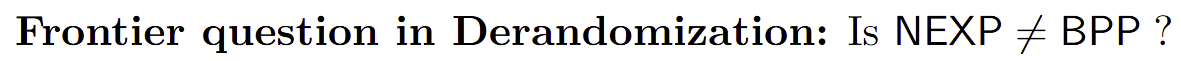 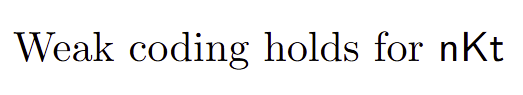 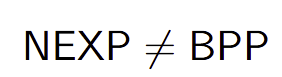 Ryan Williams:
“miserable state of affairs”
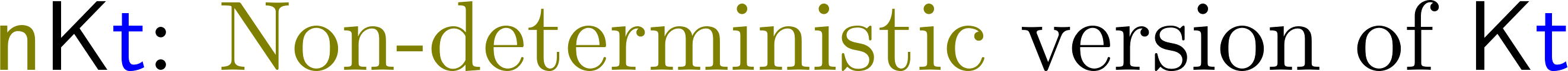 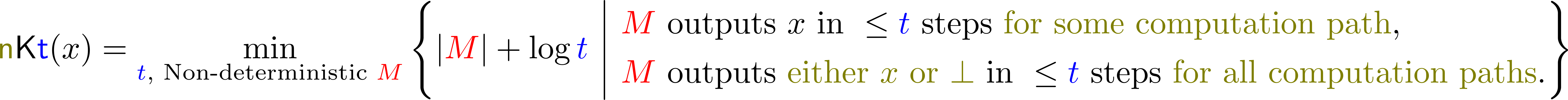 17
Complexity World
“P vs NP”
(Is NP contained in BPP?)
“Cryptography” 
(Existence of OWF?)
“Derandomization”
(Power of BPP?)
Language Compression & Meta-Complexity
Source Coding
Symmetry of Information
Kolmogorov Complexity World
18
Plan
1. Probabilistic notions of Kolmogorov Complexity
2. Central problems from complexity theory
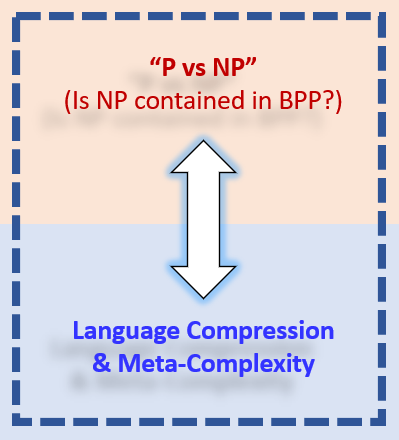 3. A new hardness result in meta-complexity
4. Adding nondeterminism to probabilistic Kolmogorov complexity
19
A central challenge in Meta-Complexity
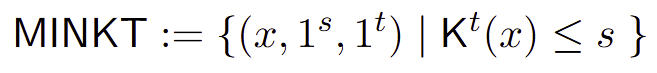 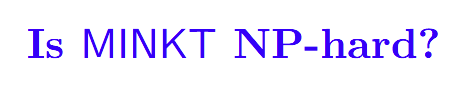 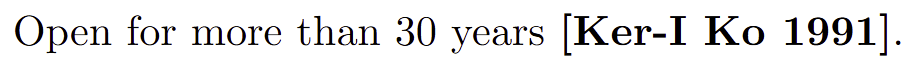 Applications in cryptography and average-case complexity
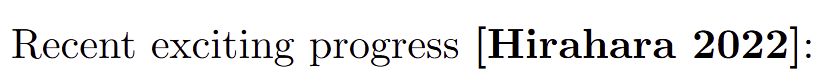 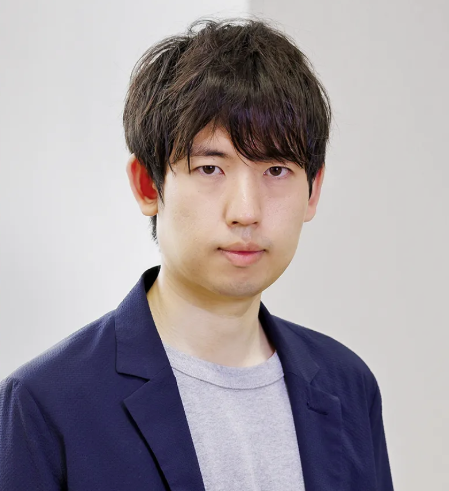 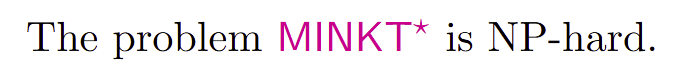 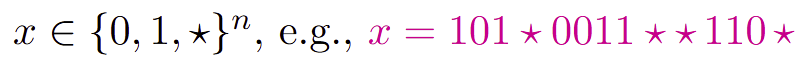 20
A new hardness result
[Joint work with Jinqiao Hu and Zhenjian Lu 2025]
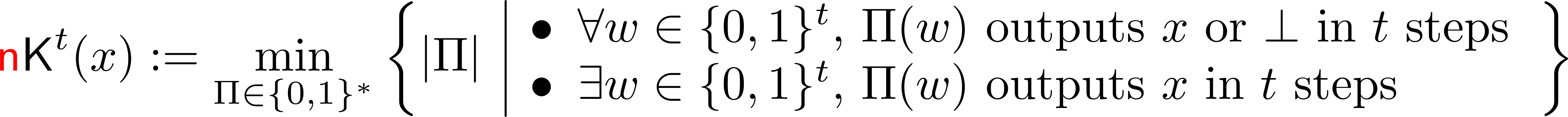 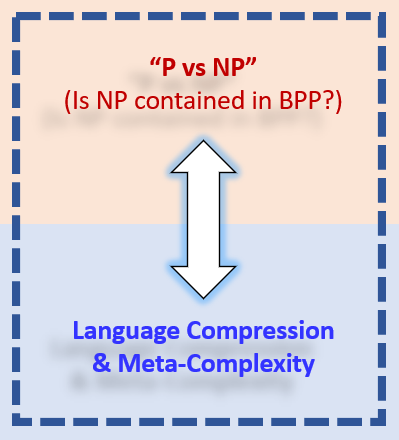 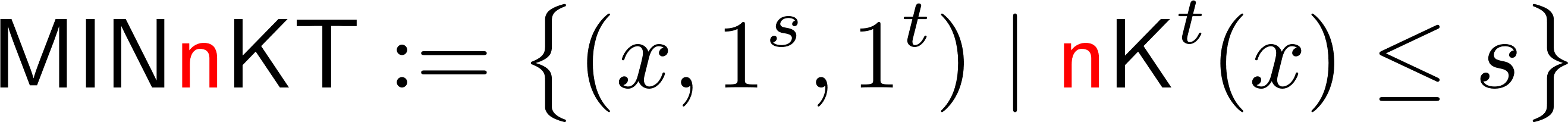 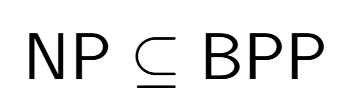 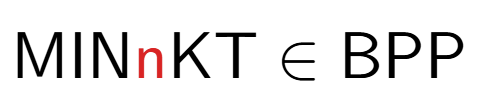 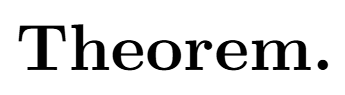 While the result is about nKt, its proof employs probabilistic Kolmogorov complexity.
21
Plan
1. Probabilistic notions of Kolmogorov Complexity
2. Central problems from complexity theory
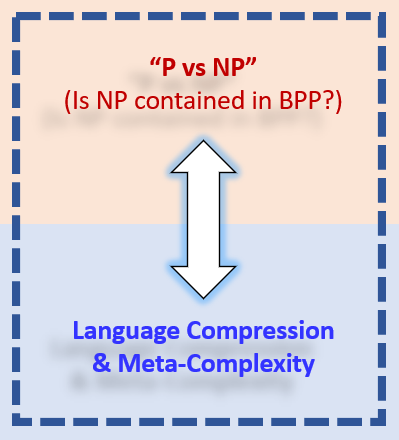 3. A new hardness result in meta-complexity
4. Adding nondeterminism to probabilistic Kolmogorov complexity
22
Probabilistic Nondeterministic Kolmogorov Complexity
[Joint work with Jinqiao Hu and Zhenjian Lu 2025]
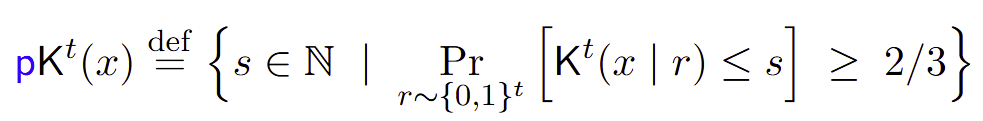 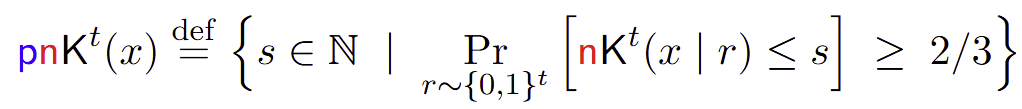 As part of our proof, we show that pnK is essentially a “master” measure:

Nearly all properties of (time-unbounded) Kolmogorov complexity survive for pnK.
23
Language Compression for pnK
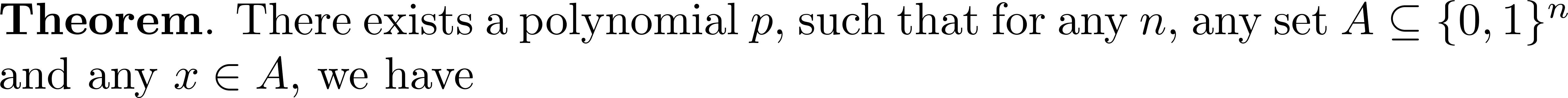 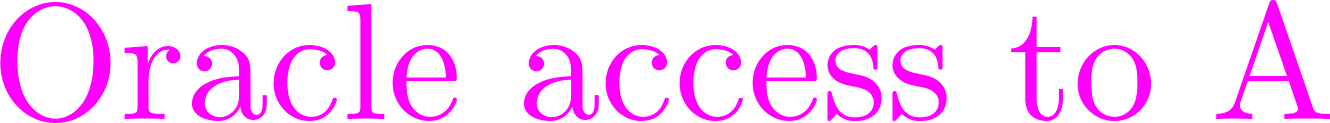 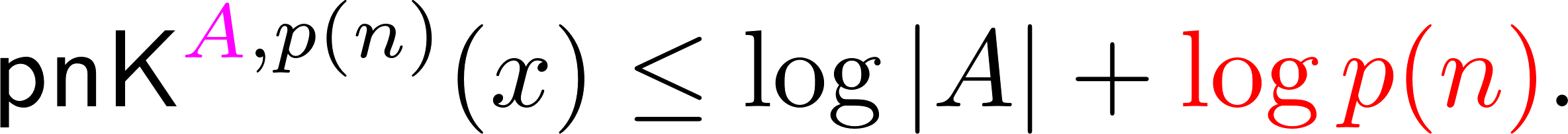 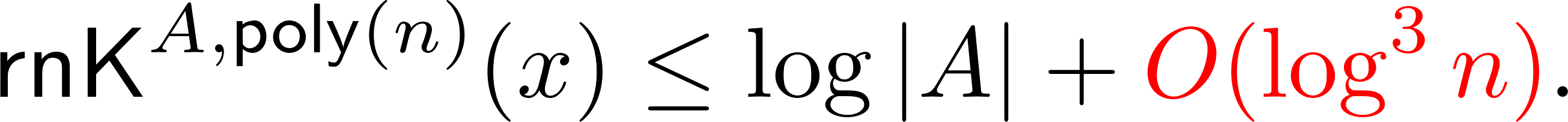 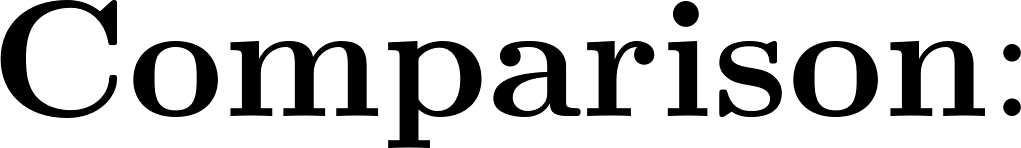 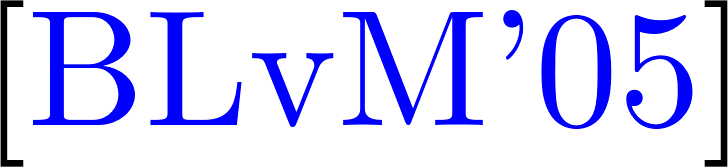 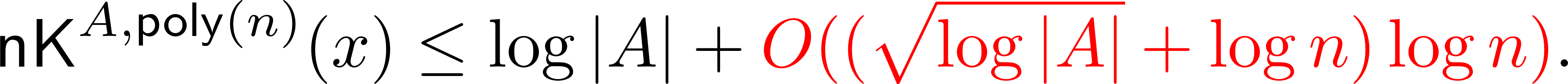 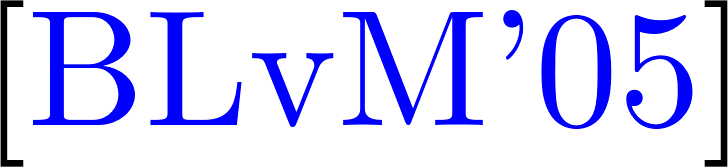 [Harry Buhrman, Troy Lee, and Dieter van Melkebeek 2005]
24
How to combine randomness and nondeterminism?
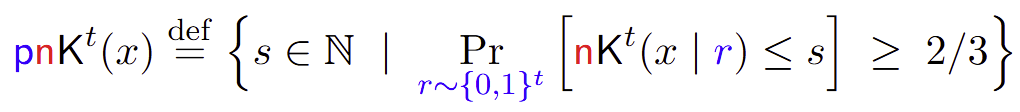 Goal:
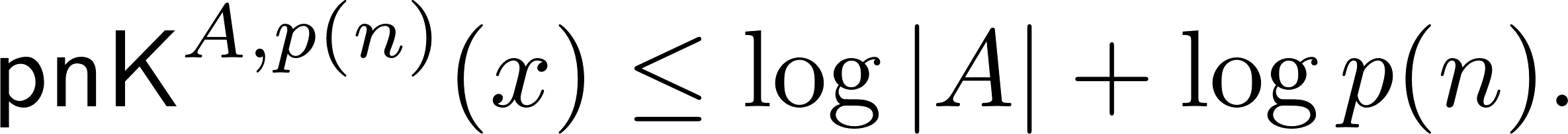 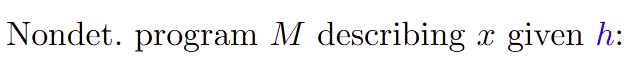 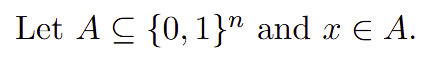 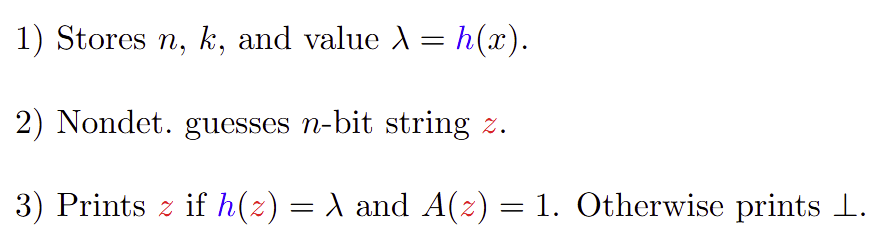 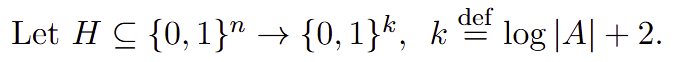 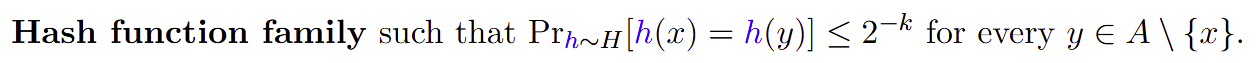 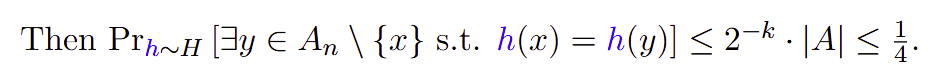 25
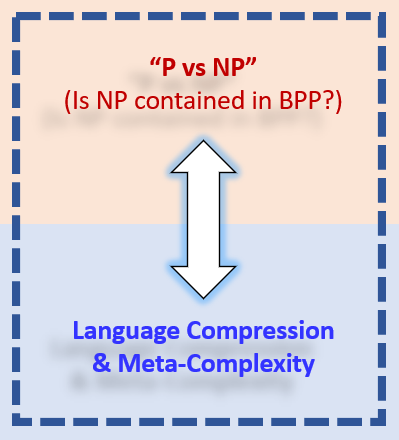 Hardness of MINnKT via pnK  (Proof Overview)
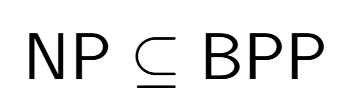 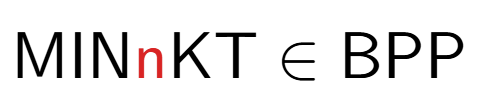 1) Compressing NP witnesses with pnK
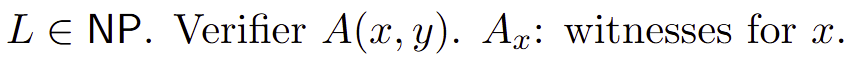 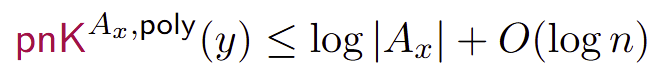 - Language compression for pnK
- Can remove oracle access: 
	Ax in P (given x)
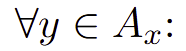 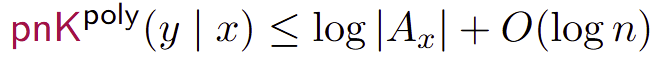 2) Collapsing pnK to pK  (assuming MINnKT in BPP)
- Techniques from pseudorandomness
- Direct Product Generator
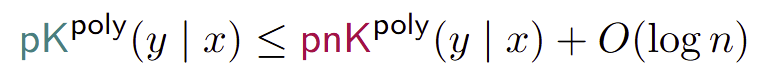 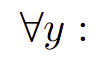 3) Searching for a witness in polynomial time
- Implies L in BPP
     (next slide)
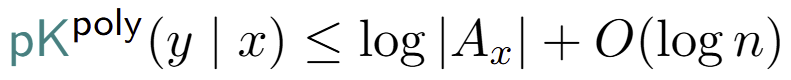 By (1) and (2),
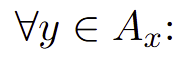 26
3) Searching for a witness in polynomial time
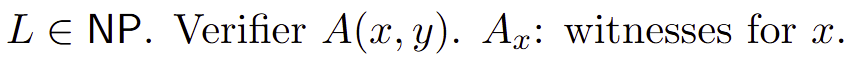 (for simplicity)
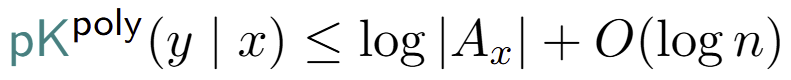 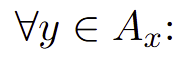 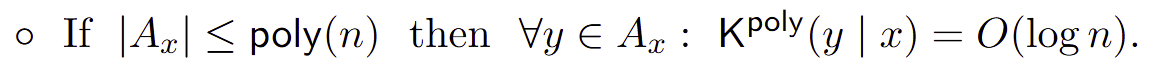 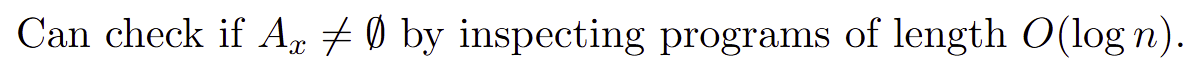 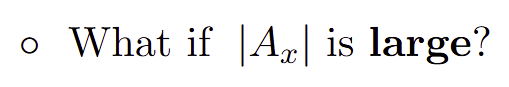 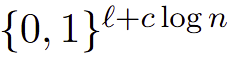 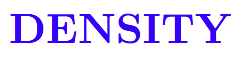 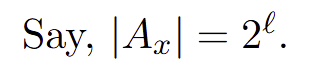 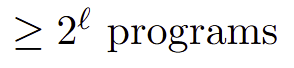 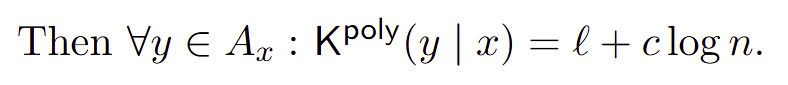 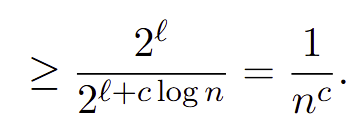 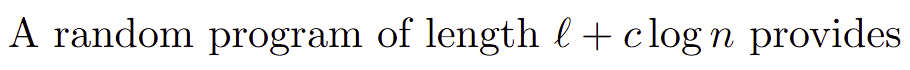 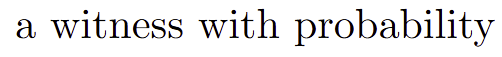 27
Collapsing pnK to pK under the easiness of MINnKT
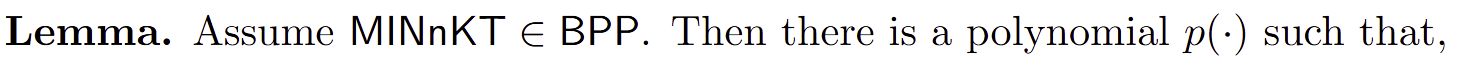 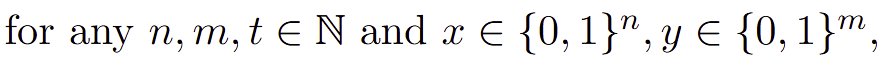 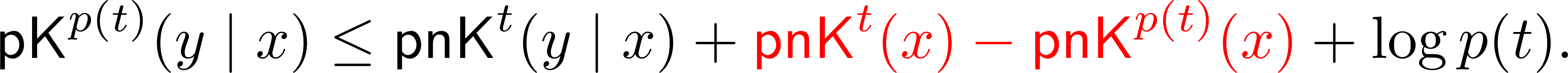 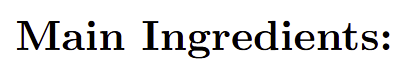 Ideas related to the proof that Meta-Complexity implies Symmetry of Information 
							        (Part I of the Tutorial)

Breaking the Direct Product Generator DPk using the assumption that MINnKT is in BPP.
28
Collapsing pnK to pK under the easiness of MINnKT
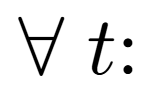 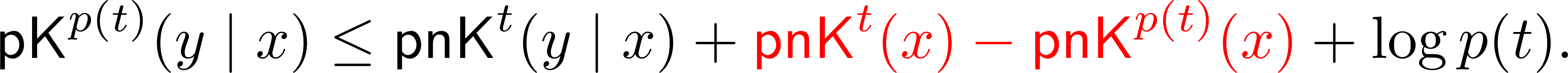 n
1
n
1
-  Complexity can only decrease as we increase t: “intervals are disjoint”
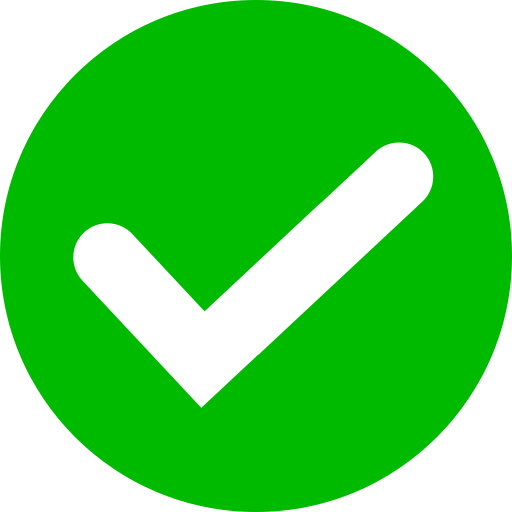 -  If we repeat the process n/log n times, some interval (gap) is of length at most log n.
-  ISSUE: This might happen at a super-polynomial time bound of the form poly(poly(poly…)))
29
Collapsing pnK to pK under the easiness of MINnKT
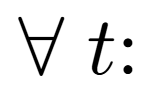 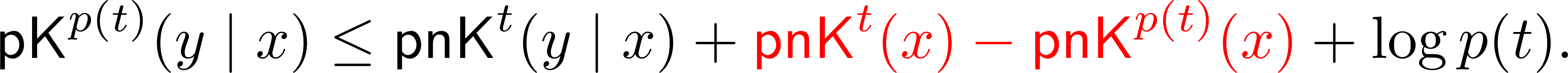 Key technical contribution:
refined collapse
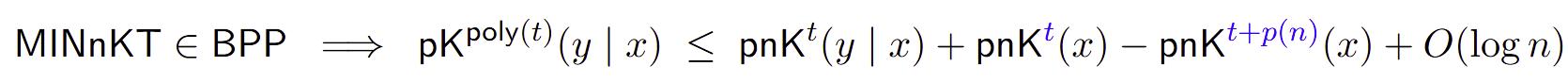 Additive gap:  allows n/log n iterations while keeping all time bounds poly(n).
We don’t quite establish the inequality above, but this is the main idea.
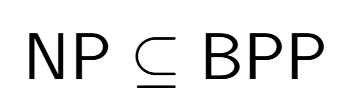 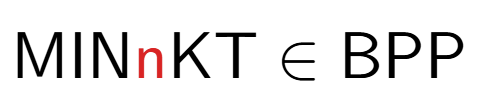 30
High-Level Summary of the Tutorial
Kolmogorov complexity notions:
Which features of Kolmogorov complexity survive in the time-bounded setting?
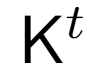 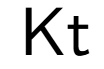 Language Compression
Source Coding
Symmetry of 
Information
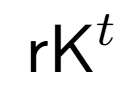 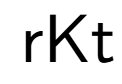 Meta-Complexity: What is the complexity of estimating complexity?
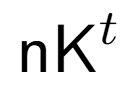 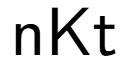 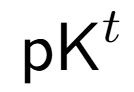 e.g., given a string x and a time bound t, compute Kt(x)
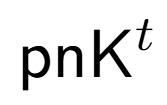 Applications in Theoretical Computer Science
31
Some of my favorite open problems
1. Prove (unconditionally) that MKtP is not in P.
Meta-Complexity
2. Prove the NP-hardness of MINKT.
3. Show that for every large n there is an n-bit prime p with rKt(p) = o(n).
Explicit Constructions
Theory of Time-Bounded Kolmogorov Complexity
4. Prove that Symmetry of Information fails for rKt.
5. Prove that Symmetry of Information fails for nKt.
32
Further Resources: Probabilistic Kolmogorov Complexity
Frontiers in Complexity Theory Workshop 
(Rutgers DIMACS, 2024)
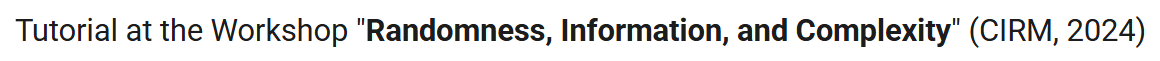 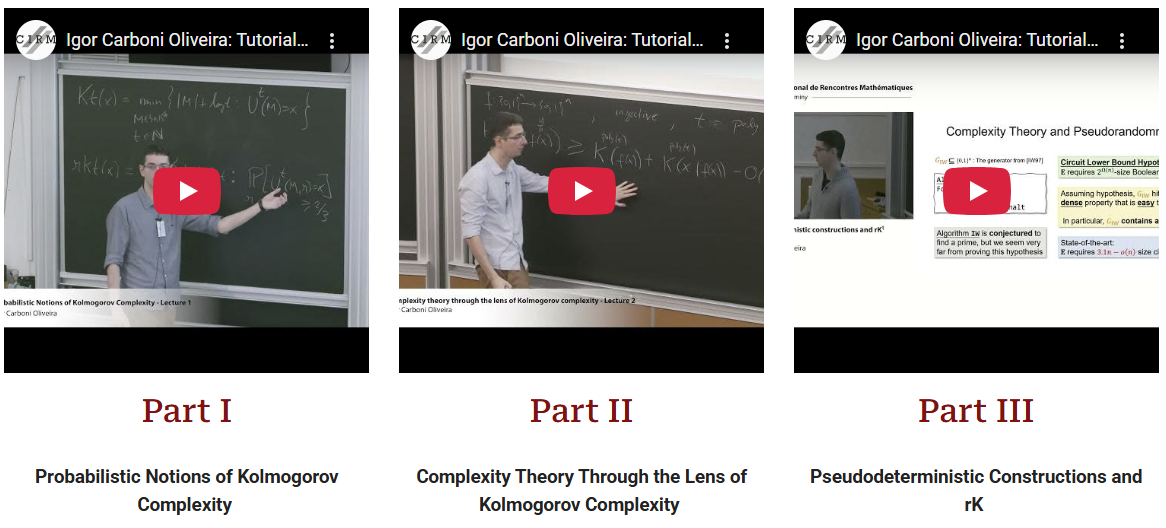 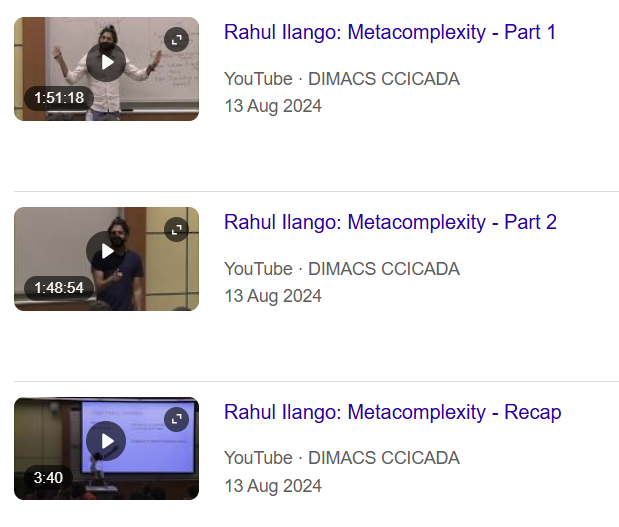 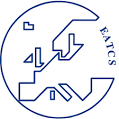 EATCS Bulletin Survey:
[Lu-Oliveira 2022]: Theory and Applications 
of Probabilistic Kolmogorov Complexity
33
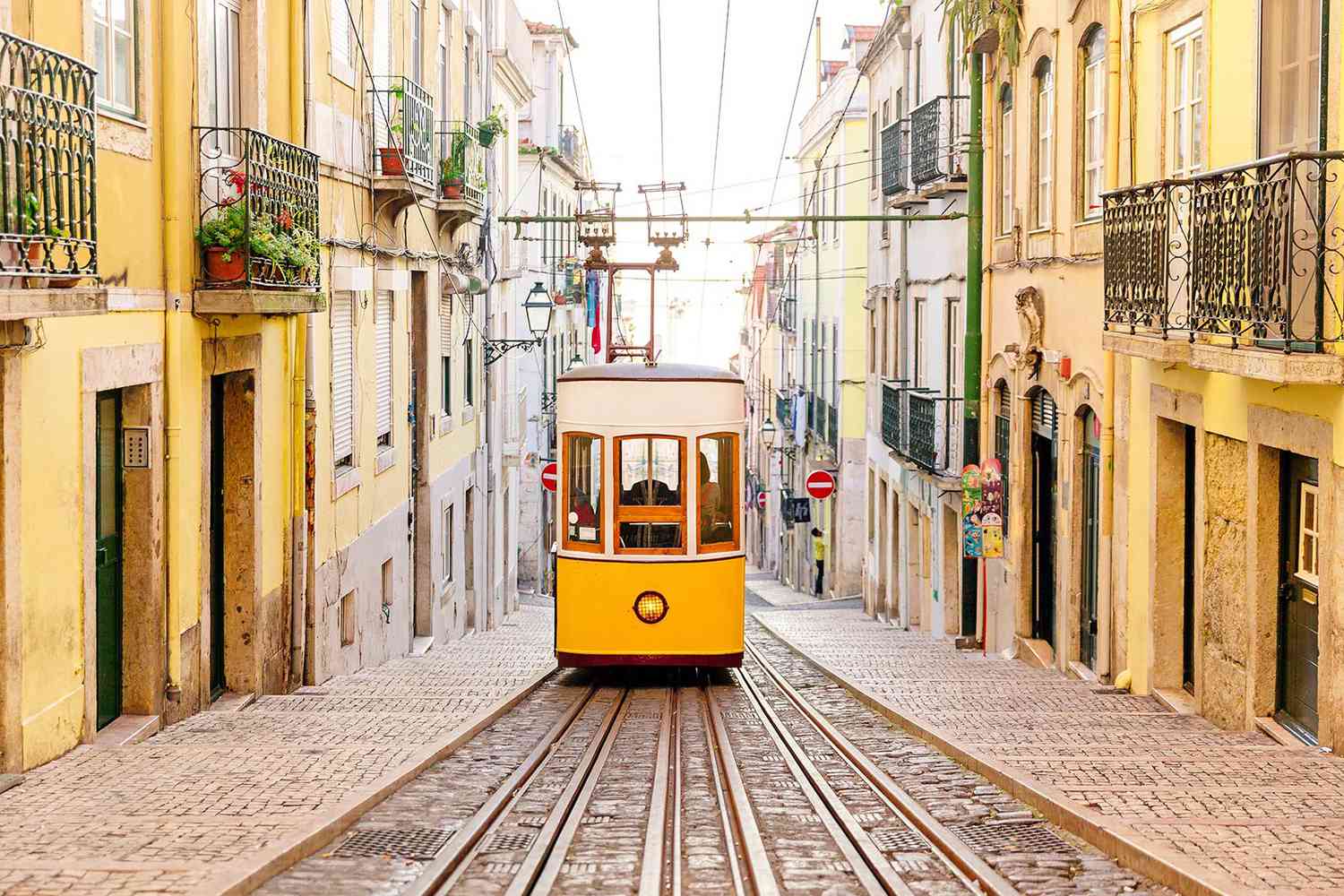 Obrigado!
References
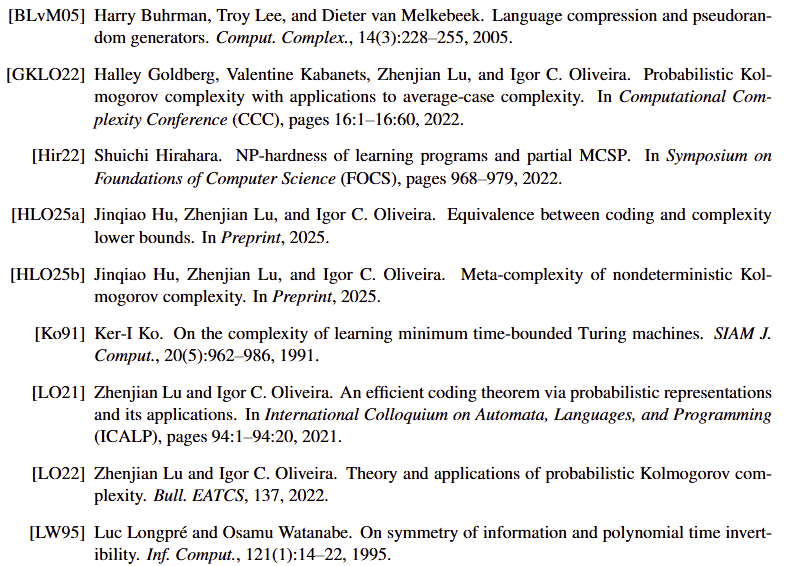 Appendix
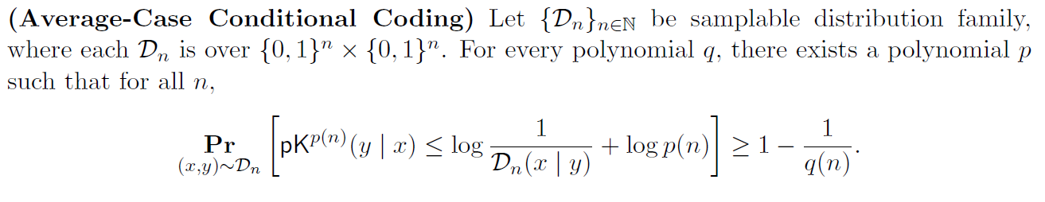 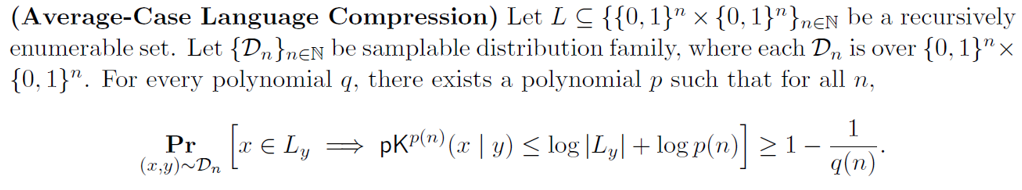 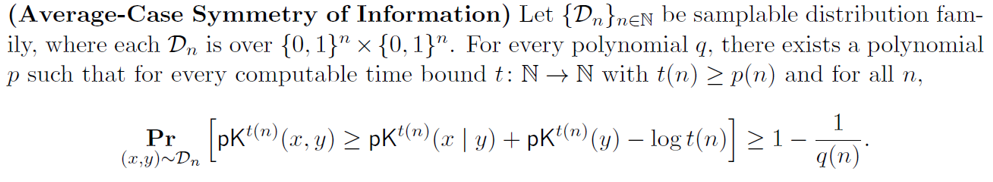